What’s Next?
Senior Class Presentation
Colorado River Collegiate Academy
2017-2018
Welcome to Your SENIOR YEAR!!!!
*What will my school week look like?
	Senior Students are taking classes at an ACC campus Monday through
		Thursday and are at CRCA on Fridays. 
Senior students are enrolled in the following classes for the FALL Semester: 
Math 1332 or Math 2412
Government 2305
Economics 2301
Biology 1408 or 1406
Repeating ACC Courses
The cost of courses/books that are being repeated because the student withdrew from, failed or earned a D in the course the previous semester or year, will be paid by the student and their family. The current tuition ACC charges CRCA students is $150 per course. 
Payments for repeated or in lieu of courses, including those taken during the summer, will be made to CRCA and are due by the last day of drop.
Your Students High School Graduation
Mr. Longoria and Mrs. McBride have met with each of the seniors to discuss their current academic status.

Your student absolutely needs to pass Government 2305, Economics 2301, and English 2322 to satisfy high school graduation requirements!
Satisfactory Academic Progress (SAP)
It is absolutely important that your student maintains or achieves the following in order to qualify for state and federal financial aid for their undergraduate college education:

A MINIMUM of a 2.0 GPA
A MINIMUM of a 67% Completion Rate (Drops)
What’s Next?
What do Colleges Look At?
⬜ Grades/GPA/Class Rank 
⬜ Courses 
⬜ Test scores (SAT/ACT)
⬜ Essays 
⬜ Letters of recommendation (some will) 
⬜ Extracurricular activities, awards, volunteer hours 
⬜ Employment
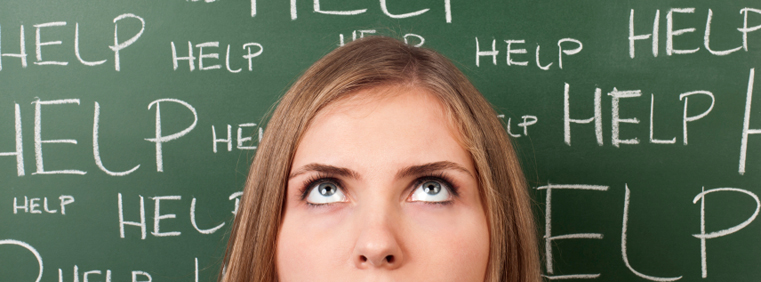 Students need to take the SAT!!!
*Students have to take the SAT or ACT in order to go to College!!! I have resources available in the Go Center or on my website to help you study!
Or, They need to take the ACT!!!
*
Students have to take the SAT or ACT in order to go to College!!! I have resources available in the Go Center or on my website to help you study!
Frequently Asked Questions:
*How will Students apply? A freshmen applicant or transfer applicant?
FRESHMEN APPLICANT. Yes, I know.  You will not enter college as freshmen, but you have NOT graduated from high school yet. The college credit you have earned satisfies high school graduation requirements and will transfer as college credit down the road. 
According to SEVERAL TEXAS College Admissions Counselors, you will submit an application as a freshmen applicant.  Upon graduation, you will work with your admissions counselor/advisor and they will apply your earned college credit that was earned while in high school to your degree plan (if it meets their academic requirements..GPA)
Frequently Asked Questions:
*I want to go to school in Texas, how do I apply?
Most PUBLIC Texas College Universities or Colleges, will accept your application through this website: 
www.applytexas.org
If you are interested in going to a PRIVATE COLLEGE, You will need to submit application according to their specified requirements.  I encourage you to go on their website to look to see what their requirements are, and what kind application they want you to submit.
Frequently Asked Questions:
*I want to go out of state. What do I do?
From what I have seen, you will submit a college application through this website:
http://www.commonapp.org/
With that being said, you will still need to check with their school’s website to make sure you fit their admissions requirements and submit the correct application.
Caution: Your ACC credit MAY NOT transfer to that school!
Some Application Deadlines To be AWARE Of
Some Application Deadlines To be AWARE Of
Frequently Asked Questions:
*Thinking about the Military? 
❑ Contact a recruiter. 
❑ Take the ASVAB test before December 2017!
❑ Prepare for test by using the website www.march2success.com 
❑ Ask lots of questions. 
❑ What opportunities will you receive for education?
Frequently Asked Questions:
*How am I going to pay for school?
FAFSA!  The Free Application for Federal Student Aid will be available to YOU AND YOUR STUDENT starting October 1st!  Starting on that date, you will be able to submit your financial aid application.
Financing Your Students’ College Education
Satisfactory Academic Progress (SAP)
It is absolutely important that your student maintains or achieves the following in order to qualify for state and federal financial aid for their undergraduate college education:

A MINIMUM of a 2.0 GPA
A MINIMUM of a 67% Completion Rate (Drops)
What is Financial Aid?
Money to pay for college or career school.  You may qualify for the following: 
Grants
Work-study
Scholarships
Grants are funds that do not have to be repaid once you finish school.  They are often called “gift aid”.
Work-study is money earned by the student at a job (often on campus) that helps the student pay his or her education expenses. This money does not have to be repaid and is not taken into account in assessing a student’s eligibility for financial aid the following year.
Scholarships are funds that do not have to be repaid. Scholarships are usually based on academic merit but can be based on a student’s interests, hobbies, religion, ethnicity, and/or financial need.
What is Financial Aid?
You May Also Qualify for LOANS.
LOANS HAVE TO BE REPAID WITH INTEREST
Direct PLUS Loan: Available for parents of  undergraduate students. Cannot have bad credit history, and borrower is responsible for paying the interest on the loan.
Direct Consolidation Loan: Allows student or parent borrower to combine all eligible loans into a single monthly payment.
Direct Subsidized Loan:  A type of loan that is available for undergraduate students. The Dept. of Education is the lender and pays interest on the loan WHILE YOU ARE IN SCHOOL.
Direct Unsubsidized Loan: Available for undergraduate students. Financial need is not required to qualify for this loan. THE BORROWER IS RESPONSIBLE FOR PAYING ALL THE INTEREST ON THE LOAN
Who Can Get Financial Aid?
Students that qualify for FEDERAL FINANCIAL AID MUST:
U.S. citizen or permanent resident
High school graduate/GED holder
Eligible degree/certificate program
Valid Social Security number
Males registered for Selective Service
Satisfactory academic progress in college/career school
If your ACC GPA (Grade Point Average) falls below a 2.0 and a 66% Completion Rate (meaning too many drops-W’s), YOU MAY NOT QUALIFY FOR FEDERAL FINANCIAL AID.  If that’s the case, we will still fill out FAFSA…just in case.
Are there OTHER FORMS OF FINANCIAL AID?
YES. THERE IS A LOT OF MONEY OUT THERE FOR YOU!  THERE IS STATE FINANCIAL AID AS WELL AS MULTIPLE SCHOLARSHIP OPPORTUNITIES.

FOR THE MOST PART, ALL YOU NEED TO DO IS FILL OUT YOUR FAFSA APPLICATION!!!  

THE FOLLOWING LINK IS HELPFUL WHEN LEARNING ABOUT FINANCIAL AID: 

WWW.COLLEGEFORALLTEXAN.COM 
Offers an extensive list of students State Financial Aid
How do I apply for Aid?
Federal student aid: fill out Free Application for Federal Student Aid (FAFSA®) at fafsa.gov 
School aid: contact financial aid offices at schools you are considering
Scholarships: visit scholarship website or call contact number for information
The FAFSA, is a free application. If you find yourself at a website that asks for payment, then it is not at the official U.S. Department of Education FAFSA site. There is no fee to file the FAFSA.
How do I apply for Aid?
Create a username and password called the FSA ID. 
Learn about the FSA ID and find the link to create one at StudentAid.gov/fsaid.
You and your parent must each create your own FSA ID; you can’t share one.
If you provide an email address when creating your FSA ID, it must be a unique email address (can’t provide same email address for more than one person’s FSA ID).
Don’t tell anyone your FSA ID!
How do I apply for Aid?
Click: “Create an FSA ID.  Remember you and your parents will have a FSA ID.
How do I apply for Aid?
Click: “Create an FSA ID.  Remember you and your parents will have a FSA ID.
How do I apply for Aid?
Gather the documents you need to apply. 
Find checklist of what’s needed on infographic called “The FAFSA Process” at StudentAid.gov/resources#fafsa-process-graphic
The FAFSA, is a free application. If you find yourself at a website that asks for payment, then it is not at the official U.S. Department of Education FAFSA site. There is no fee to file the FAFSA.
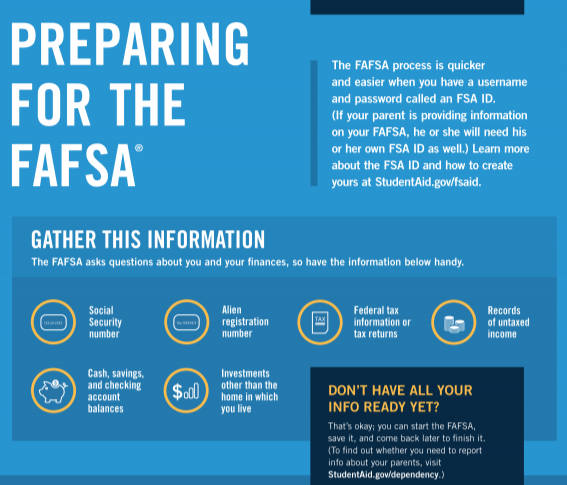 How do I apply for Aid?
Fill out your FAFSA at fafsa.gov. 
Apply on or after October 1 but as early as possible to meet all deadlines. 
State deadlines are at fafsa.gov.
School deadlines are listed on schools’ websites.
Need help? Use the help functions within the FAFSA (including live chat) or call 1-800-4-FED-AID.
I will have a separate presentation available to you that will walk you through the FAFSA Application.
How do I apply for Aid?
Watch for response by email or by mail, confirming that your FAFSA was processed. 
Double-check that your info is correct by logging on at the FAFSA site and reviewing your data.
Correct any mistakes and submit the corrected info.
Don’t update info that was correct on the day you signed your FAFSA.
The online or paper Student Aid Report (SAR) will list the student’s EFC and will show the information the student reported on the FAFSA. The student can review the FAFSA information online by logging in at fafsa.gov.
Corrections can be made online at fafsa.gov or on the paper SAR. Online corrections can be processed immediately in some cases. The student will then receive a new SAR, and the school will receive updated information.
How do I apply for Aid?
Watch for emails or letters from the schools you are considering. 
Give the schools any additional paperwork they ask for.
Meet all deadlines or you could miss out on aid!
Any schools that are listed on the student’s FAFSA and that have accepted the student’s application for admission will contact the student to offer an aid “package” (a list of aid the student is eligible for at that school). 
A school might ask for additional paperwork, either to verify information on the FAFSA, or to submit an application for financial aid from the school’s funds.
If you fill out the FAFSA in October, before applying for admission to a college, it might be a while before you hear back from the school with a financial aid offer. The school isn’t going to look at your FAFSA information until after you’ve applied to the school and they’re ready to accept you. But don’t wait to fill out the FAFSA until after you’ve applied to schools—you’ll miss deadlines for certain types of financial aid. It is OKAY to submit the FAFSA before you apply for admission.
What happens next?
Each school will tell you how much aid you can get at that school.
Once you decide which school to attend, keep in touch with the financial aid office to find out when and how you will get your aid.